УРОВЕНЬ ДОЛГОВОЙ НАГРУЗКИ
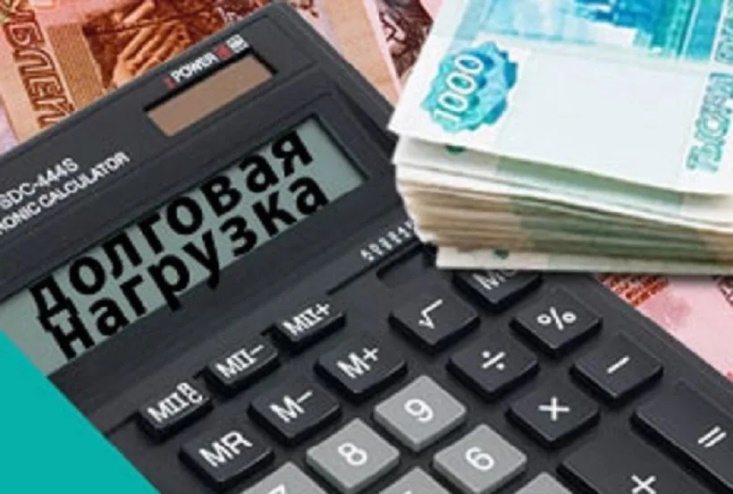 Долговая устойчивость есть состояние бюджетной системы, когда долговая нагрузка на бюджет и экономику муниципального образования не превышает определенных нормативов (пороговых индикативных значений), а осуществляемые муниципальным образованием заимствования строятся с учётом оптимальной структуры и максимального использования возможности долговых инструментов.

Муниципальный долг Туриловского сельского поселения Миллеровского района по состоянию на 01.01.2025 года составляет 0,0 тыс. рублей.